Bài 58-59:                                                                     
NGUYÊN LÝ I NHIỆT ĐỘNG LỰC HỌC VÀ ÁP DỤNG
NỘI DUNG BÀI HỌC
01
02
GIỚI THIỆU
NỘI NĂNG CÁCH BIẾN ĐỔI NỘI NĂNG
James Prescott Joule 
Nguyên lí I nhiệt động lực học
Nội năng là gì ?
Làm thế nào để biến đổi nội năng
03
04
NGUYÊN LÍ I NHIỆT ĐỘNG LỰC HỌC
ÁP DỤNG NGUYÊN LÍ I CHO KHÍ LÍ TƯỞNG
Ví dụ 
Biểu đồ
Phát biểu
Công thức
Biểu đồ
01
GIỚI THIỆU
James Prescott Joule 
Nguyên lí I nhiệt động lực học
James Prescott Joule ( 1818 – 1889)
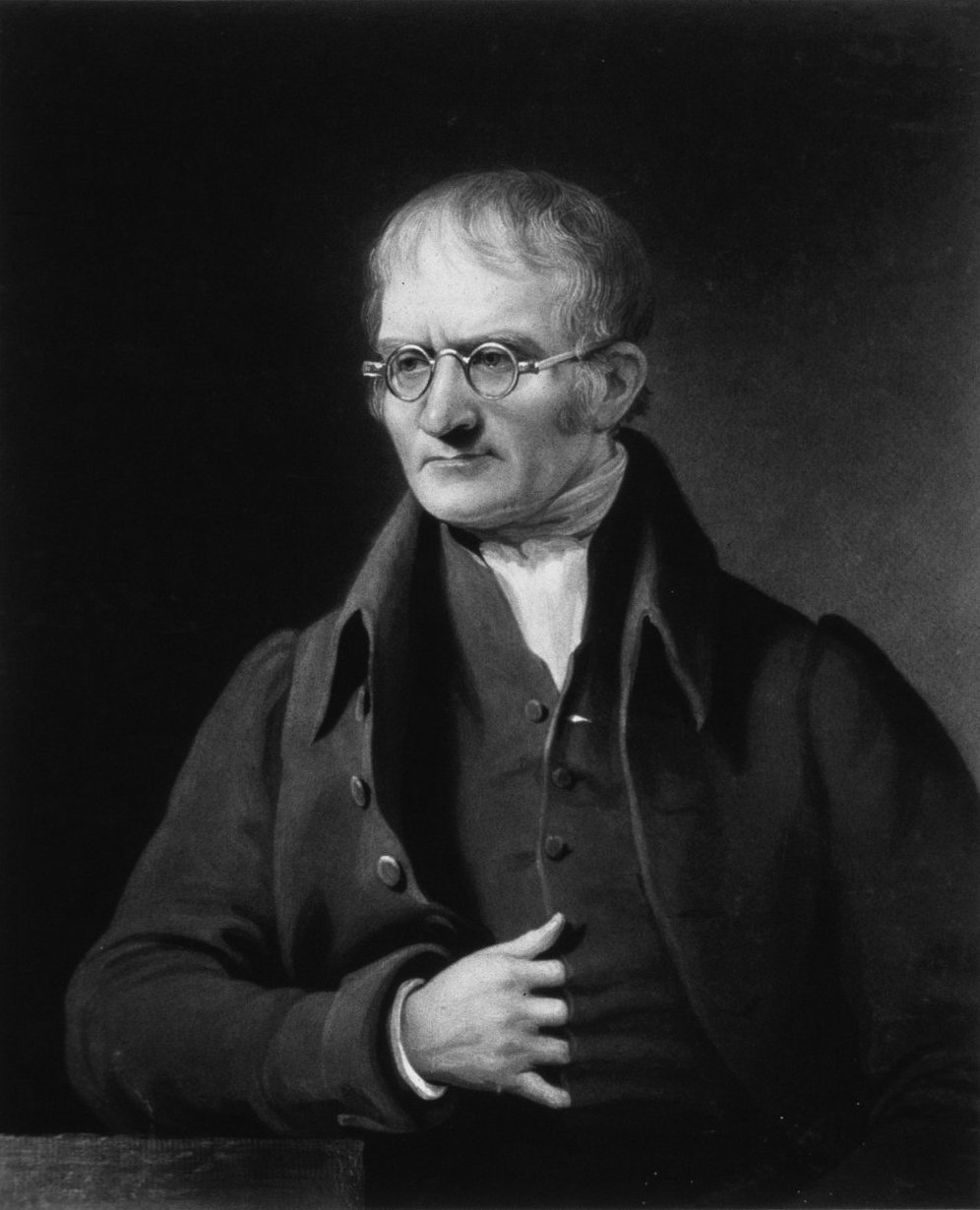 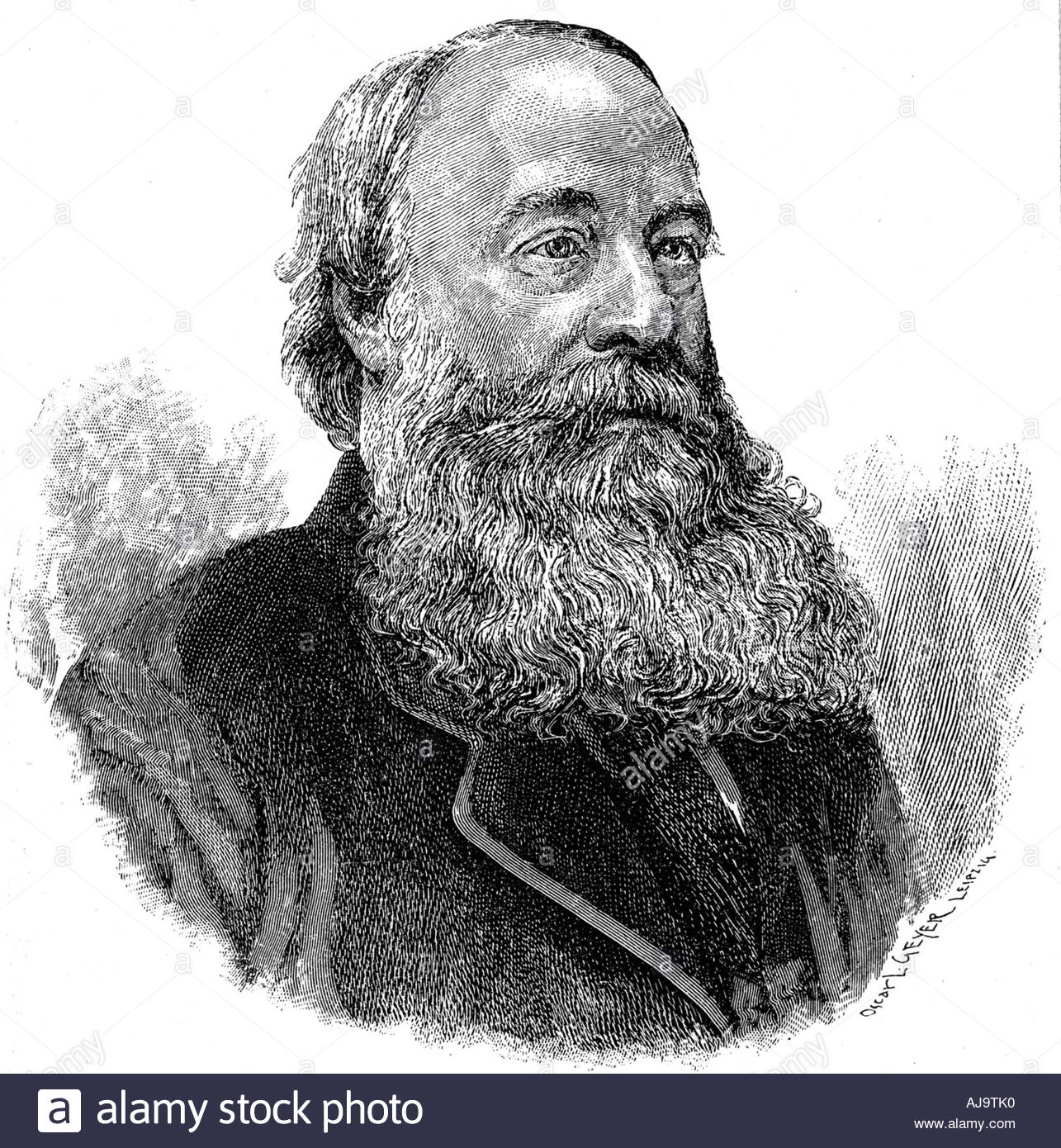 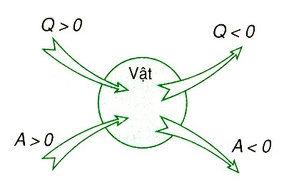 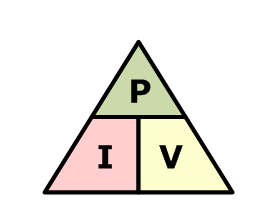 Là nhà vật lí người Anh
Tìm ra nguyên lí I nhiệt động lực học Định luật Joule – Lenz
John Dalton – nhà khoa học có ảnh hưởng lớn đến Joule
NGUYÊN LÍ I NHIỆT ĐỘNG LỰC HỌC
GIỮA thế kỉ XIX
TRƯỚC thế kỉ XIX
Joule đã tìm ra mối liên hệ giữa A và Q
A và Q không có mối liên hệ
A                 Q
A = F.s.cosa (N.m)
Q = m.c.∆t
Jun
02
NỘI NĂNG CÁCH BIẾN ĐỔI NỘI NĂNG
Cùng theo dõi thí nghiệm sau!
THÍ NGHIỆM: Màng xà phòng
Màng xà phòng làm dịch chuyển cạnh di động của khung nhờ lực căng bề mặt
THÍ NGHIỆM: Bình xịt nước hoa
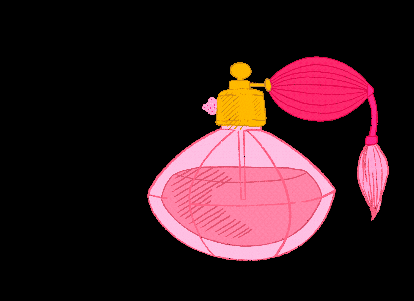 Chiếc bình xịt nước hoa hoạt động nhờ dòng hơi nén trong bình phun ra
THÍ NGHIỆM: Đun sôi nước
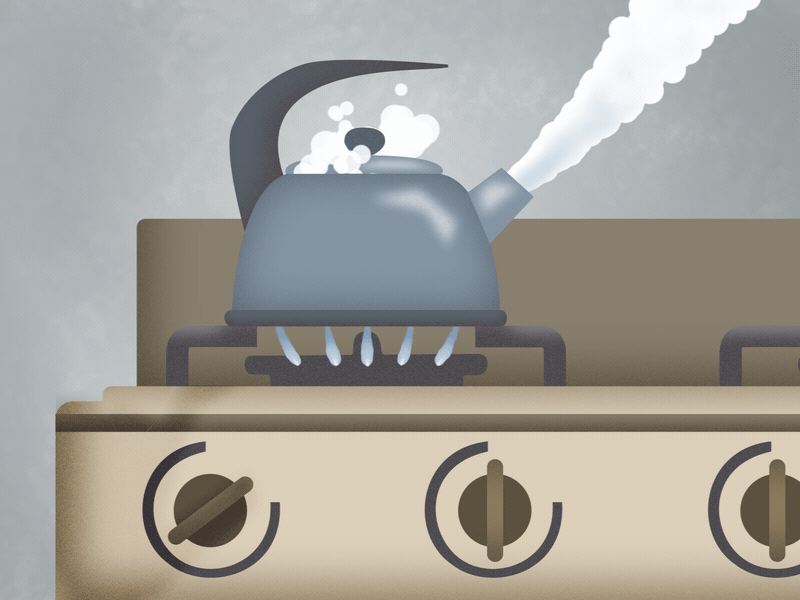 Hơi nước sôi có thể đẩy nắp ấm lên
Tại sao nắp ấm bị đẩy lên?
Do hơi nước sôi 
=> Tại sao hơi nước có thể đẩy nắp ấm lên ?
NỘI NĂNG
NỘI NĂNG LÀ GÌ ?
Nội: Bên trong
Nội năng:
+) Là một dạng năng lượng bên trong của hệ
+) Kí hiệu: U
+) U = F(T,V)
NỘI NĂNG
Năng: Năng lượng
NỘI NĂNG
Động năng phân tử
Các phân tử chuyển động hỗn độn không ngừng
Giữa các phân tử có lực tương tác và khoảng cách
Thế năng phân tử
CÁCH LÀM BIẾN ĐỔI NỘI NĂNG
Thực hiện công:
Cọ xát đồng xu trên mặt bàn
Đồng xu nóng lên
Nội năng của đồng xu biến đổi
Nội năng của hai bàn tay biến đổi
Xoa hai bàn tay vào nhau
Hai lòng bàn tay nóng lên
Truyền nhiệt lượng
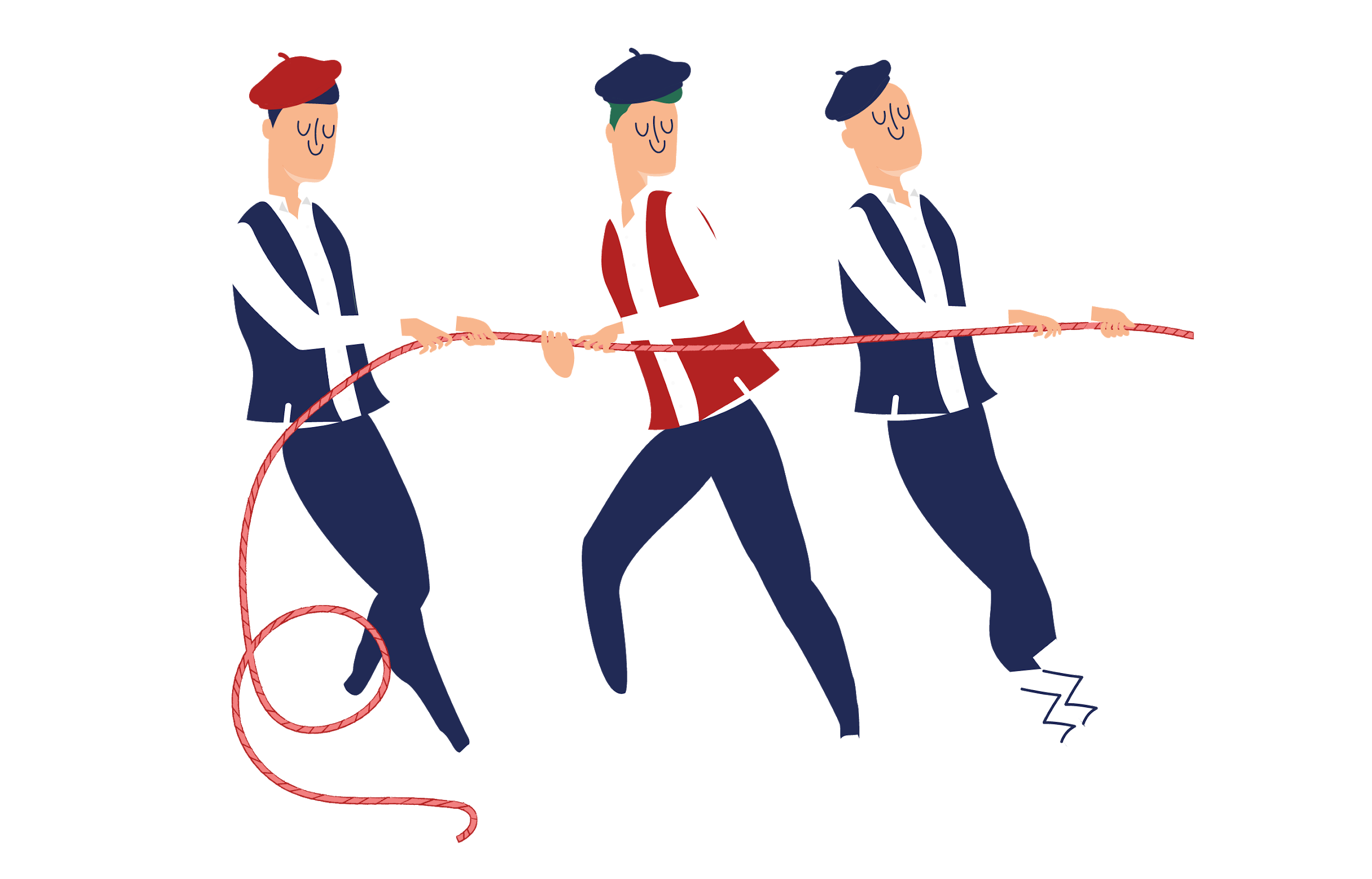 Có 2 quá trình truyền nhiệt :
Nhận ( vật thu nhiệt )
Toả ( vật toả nhiệt)
Cùng nhau đi tới ví dụ để hiểu rõ hơn nhé !
NHẬN XÉT
Qtoả   = Qthu
  ∆U1  = U1’ – U1 < 0
   ∆U2 = U2’ – U2  > 0
∆U1 + ∆U2 = 0
03
NGUYÊN LÍ I NHIỆT ĐỘNG LỰC HỌC
BIỂU ĐỒ
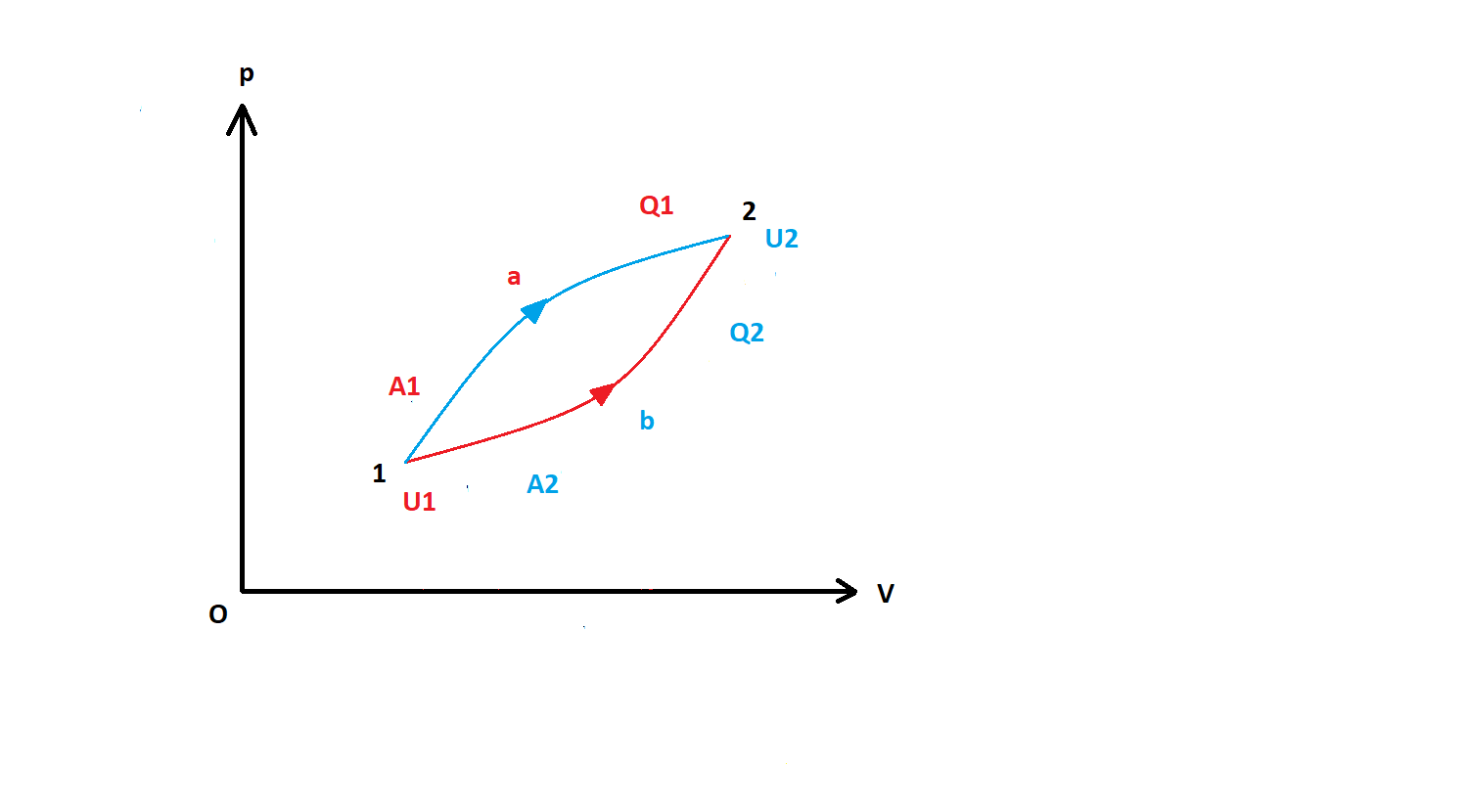 NHẬN XÉT
02
A1+ Q1 = A2+ Q2
A1+ Q1 = A2+ Q2= ∆U
01
03
04
∆U = U2 – U1
∆U = A+Q
∆U = Q + A
Thực hiện công: A<0
Nhận công: A>0
Toả nhiệt: Q<0
Thu nhiệt: Q>0
A’ = - A
Công hệ thực hiện
Công hệ nhận được
PHÁT BIỂU:
Độ biến thiên nội năng của hệ bằng tổng đại số nhiệt lượng và công mà hệ nhận được
∆U = Q + A
Q và A: các giá trị đại số
Độ biến thiên nội năng của hệ
∆U= Q+A  =>
Q= ∆U - A
Nhiệt lượng truyền cho hệ làm tăng nội năng của hệ và biến thành công mà hệ sinh ra
04
ÁP DỤNG NGUYÊN LÍ I NHIỆT ĐỘNG LỰC HỌC CHO KHÍ LÍ TƯỞNG
NỘI NĂNG VÀ CÔNG CỦA KHÍ LÍ TƯỞNG
Chỉ bao gồm tổng động năng của các phân tử có trong khí
Nội năng của khí lí tưởng
CÔNG THỨC TÍNH CÔNG
∆U = Q+A = Q-A’ => Q=∆U + A’
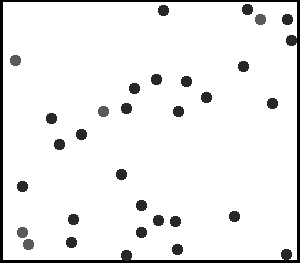 l
V2
F
A’ = F.l = P.S.l = P. ( V2 – V1 )
m
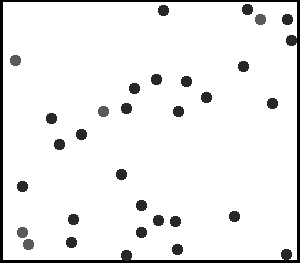 P= Po + mg/s
S
A’ = P. ∆V
V1
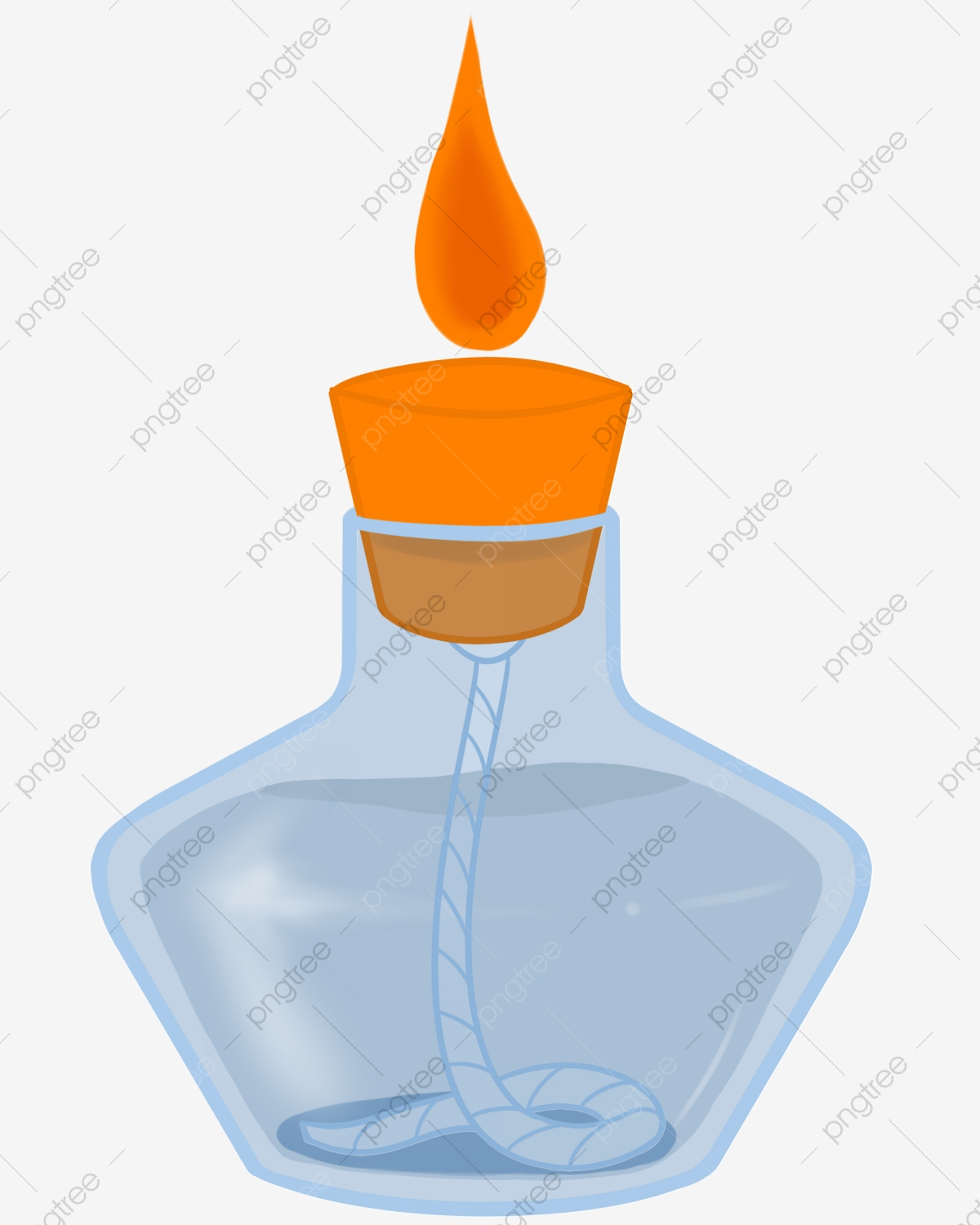 BIỂU THỊ CÔNG TRÊN HỆ TOẠ ĐỒ P-V
∆A1 = P’.(V’’ – V’) = P’.∆V
 ∆A2  = P’’.(V’’ – V’) = P’’.∆V
=> ∆A’ = (∆A1+ ∆A2) : 2 = ∆V.(p’ + p’’)/2
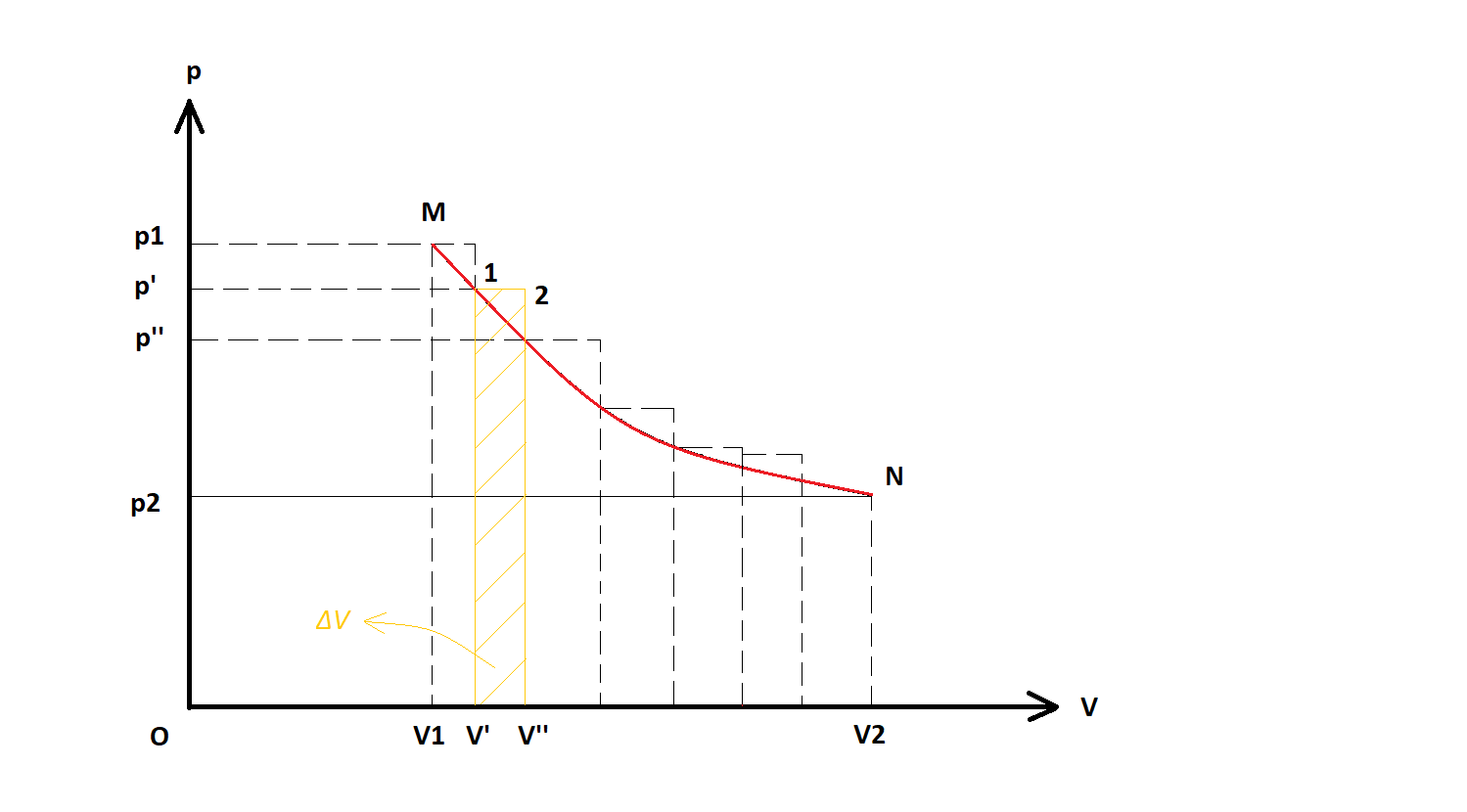 QUÁ TRÌNH ĐẲNG TÍCH
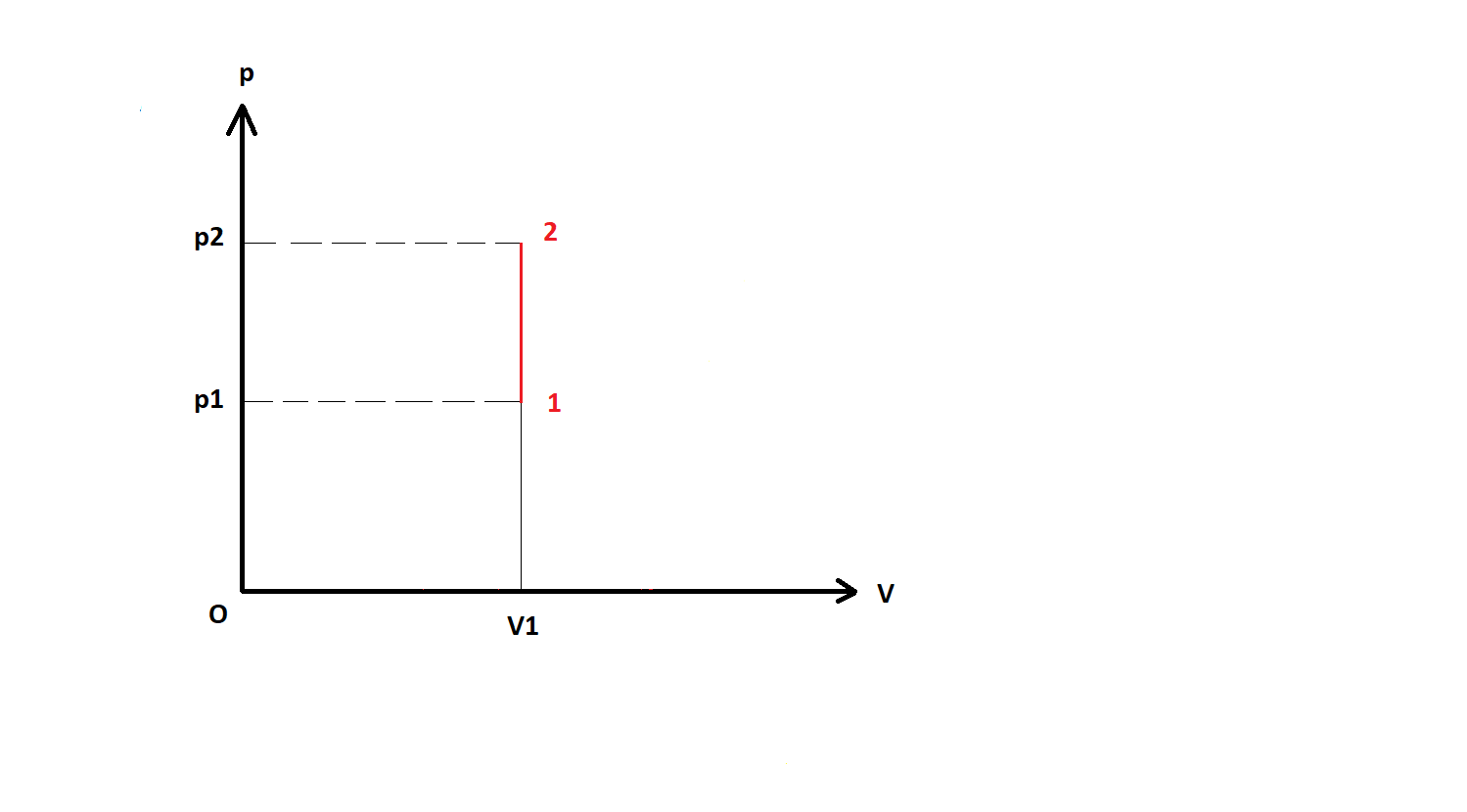 ∆V = 0 => A=0 => Q = ∆U
QUÁ TRÌNH ĐẲNG ÁP
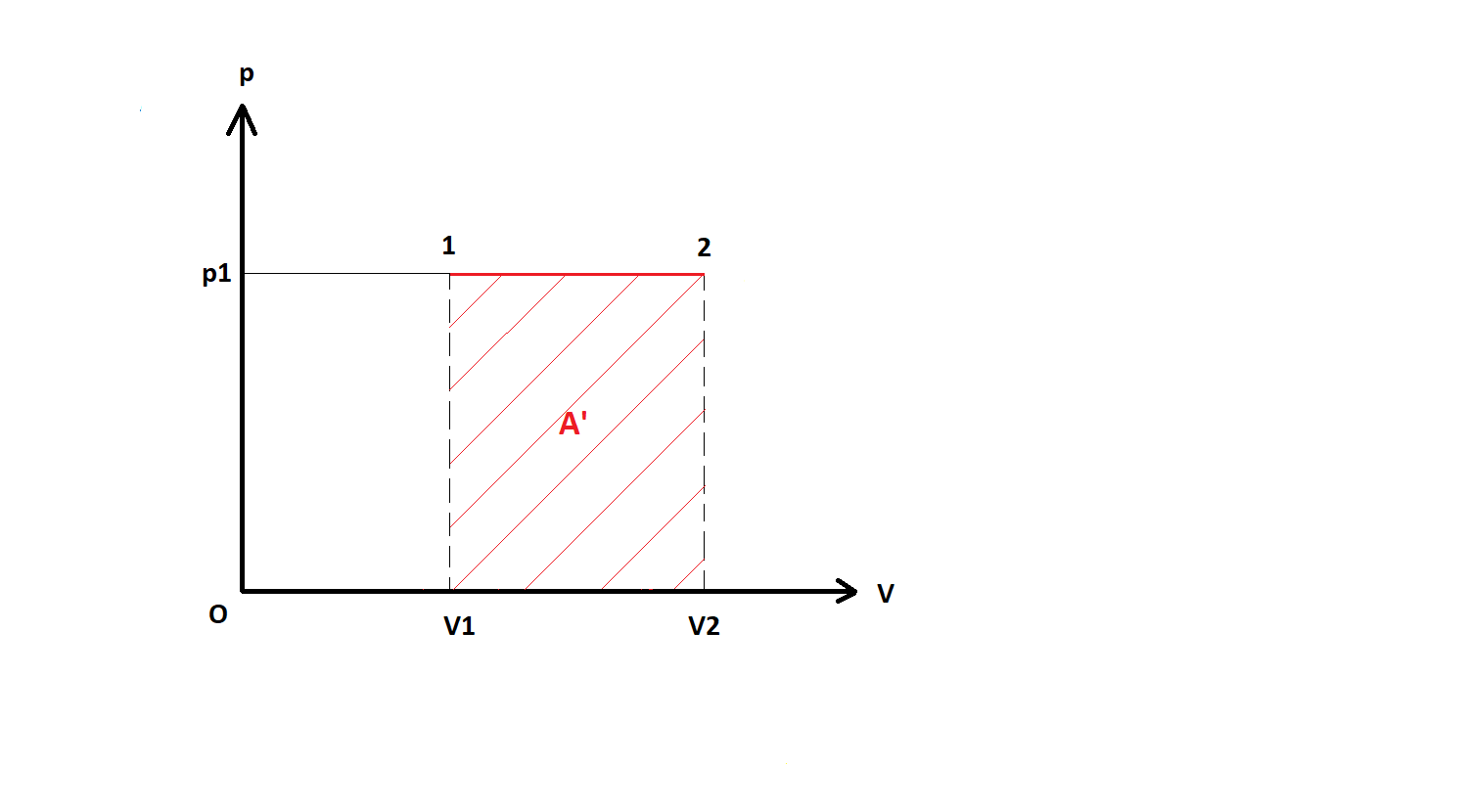 ∆V ≠ 0 => A ≠ 0 
Q= ∆U – A 
A= A’
Q= ∆U + A’
QUÁ TRÌNH ĐẲNG NHIỆT
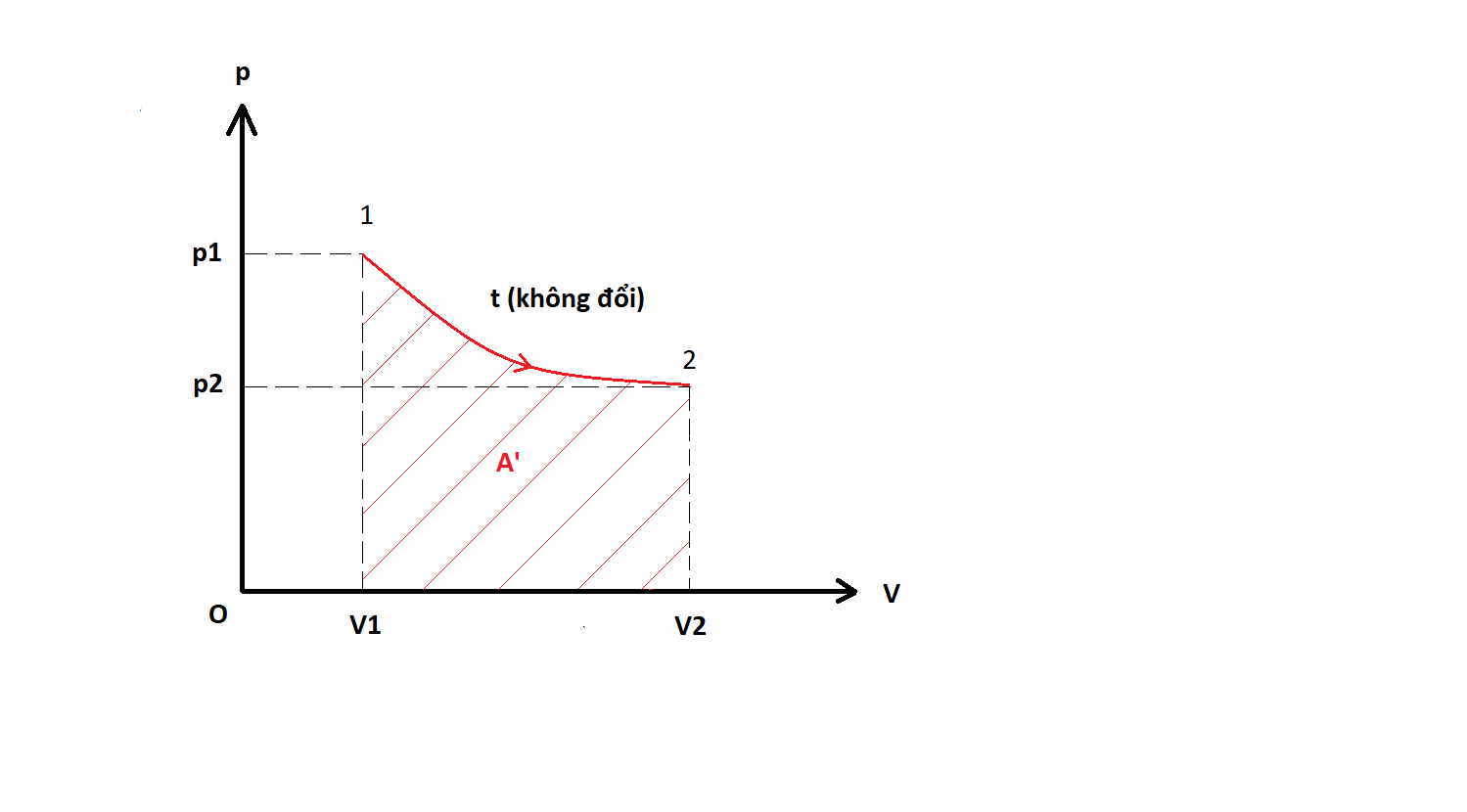 ∆U =0 
Q = = ∆U – A
Q= -A = A’
ÁP DỤNG NGUYÊN LÍ I CHO CÁC QUÁ TRÌNH CỦA KHÍ LÍ TƯỞNG
CHU TRÌNH
Chu trình là gì?
Nhận xét
Là một quá trình
Trạng thái cuối trùng với trạng thại đầu
Tổng đại số nhiệt lượng mà hệ nhận được chuyển hết sang công mà hệ sinh ra
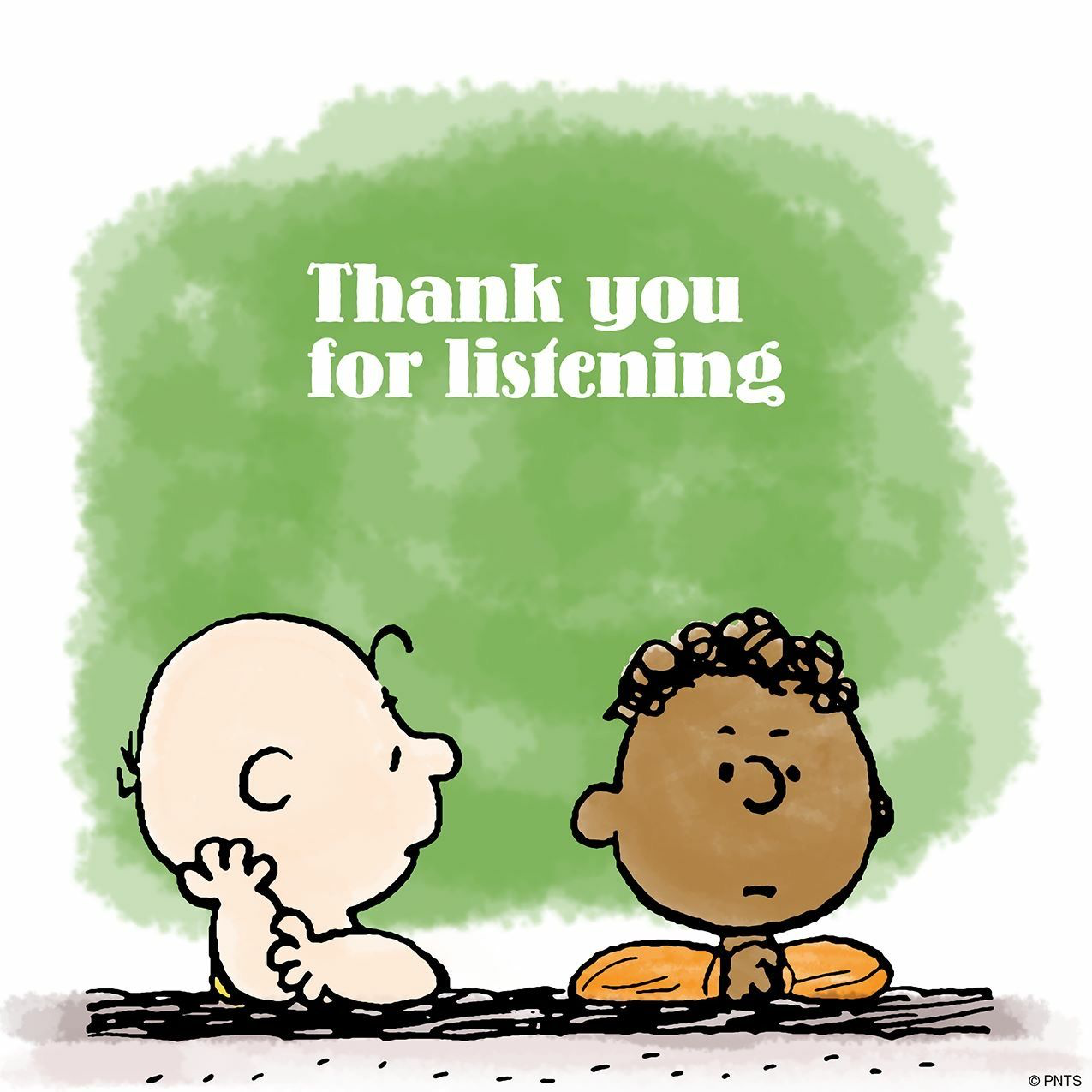 Por favor, conserva esta diapositiva para atribuirnos